“Mobility Service Design-and-Management and Economics of Mobility”
Structure of subject
Ing. Ľubomír Černický, PhD.
Name of the course
Mobility Service Design-and-Management and Economics of Mobility
This lecture provides students with knowledge of transport systems from a mobility point of view. Students are given an idea of designing infrastructure and services for people, where various subsystems are designed to cooperate with each other, including properly designed transfer points. Important parts of this course are shared mobility and electro mobility. Students gain knowledge of various sharing systems. Also, students gain knowledge of specific requirements of electro mobility on the infrastructure and on the vehicle circulation. Mobility behaviour changes are also included in. After this course students are able not only to design mobility services, but they manage to assess various impacts of these systems on the environment, quality of life, and other city systems. Students are also able calculate economic influence of these services
Intelligent Transport Systems: New ICT based Master’s Curricula in Uzbekistan (INTRAS)AGREEMENT NUMBER – 2017-3516/001-001Project reference number – 586292-EPP-1-2017-1-PL-EPPKA2-CBHE-JP
Mobility Service Design-and-Management and Economics of Mobility
ECTS credits
6 Credits

 45H Theory
 30H Exercises
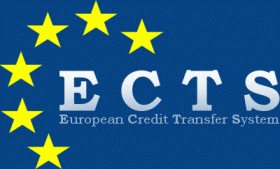 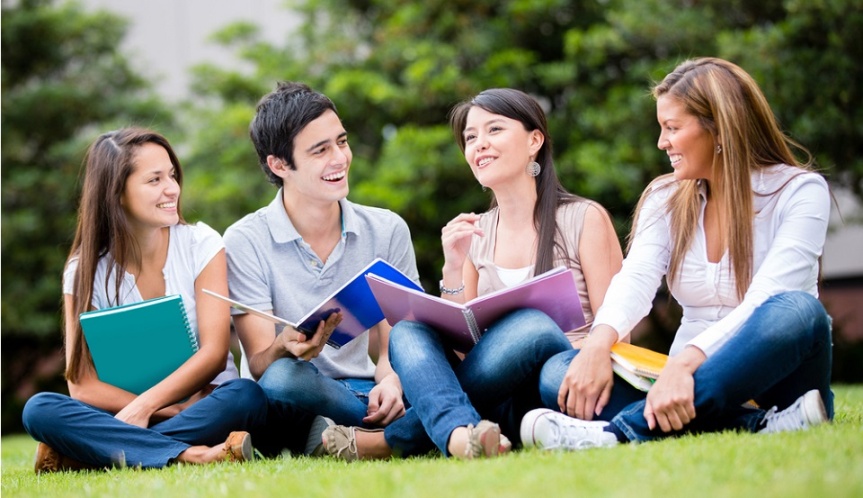 Intelligent Transport Systems: New ICT based Master’s Curricula in Uzbekistan (INTRAS)AGREEMENT NUMBER – 2017-3516/001-001Project reference number – 586292-EPP-1-2017-1-PL-EPPKA2-CBHE-JP
Learning outcomes
Mastering of mobility plans creation and implementation
Mastering of infrastructure designing for mobility services
Mastering of mobility services designing and linking
Acquiring knowledge of shared mobility 
Acquiring knowledge of information systems and technologies used in mobility services
Understanding problems and advantages of electro mobility
Understanding environmental impact of the transportation systems and mobility services 
Acquiring basic knowledge of mobility services in low emission zones 
Mastering of mobility services assessment and calculations of services’ costs and benefits
Intelligent Transport Systems: New ICT based Master’s Curricula in Uzbekistan (INTRAS)AGREEMENT NUMBER – 2017-3516/001-001Project reference number – 586292-EPP-1-2017-1-PL-EPPKA2-CBHE-JP
Contents
1. Mobility plans and their importance
1.1 Definition and content
1.2 Citizens and stakeholders participation
1.3 How to design and develop a mobility plan
1.4 Objectives, targets, goals
1.5 Mobility survey
1.6 Planning and implementing measures
1.7 Monitoring
1.8 Best practices from abroad
Intelligent Transport Systems: New ICT based Master’s Curricula in Uzbekistan (INTRAS)AGREEMENT NUMBER – 2017-3516/001-001Project reference number – 586292-EPP-1-2017-1-PL-EPPKA2-CBHE-JP
Contents
2. Planning infrastructure and services for people
2.1 Pedestrians
2.2 Public transport
2.3 Cyclists
2.4 Cars
2.5 Parking
2.6 Mobility of disabled people
Intelligent Transport Systems: New ICT based Master’s Curricula in Uzbekistan (INTRAS)AGREEMENT NUMBER – 2017-3516/001-001Project reference number – 586292-EPP-1-2017-1-PL-EPPKA2-CBHE-JP
Contents
3. Transportation terminals and multimodal travelling
3.1 Analysis 
3.2 Design
4. Electro-mobility and impact on transport system
4.1 Infrastructure needed
4.2 E - buses - technologies and route planning
4.3 E - bicycles
4.4 E - scooters
4.5 E - cars
4.6 Influence of electro – mobility on peoples´ transport behaviour
Intelligent Transport Systems: New ICT based Master’s Curricula in Uzbekistan (INTRAS)AGREEMENT NUMBER – 2017-3516/001-001Project reference number – 586292-EPP-1-2017-1-PL-EPPKA2-CBHE-JP
Contents
5. Shared mobility
5.1 Car sharing
5.2 Carpooling
5.3 Taxi services sharing (UBER, TAXIFY, WETAXI)
5.4 Bike sharing
5.5 Business model
5.6 Mobility as a service (MaaS)
6. Information and communication systems and technologies
6.1 Infrastructure
6.2 Public transport
6.3 Sharing systems
Intelligent Transport Systems: New ICT based Master’s Curricula in Uzbekistan (INTRAS)AGREEMENT NUMBER – 2017-3516/001-001Project reference number – 586292-EPP-1-2017-1-PL-EPPKA2-CBHE-JP
Contents
7. Energy consumption and environmental impacts
7.1 Calculation of transport impacts
7.2 Consumption
7.3 Emissions
7.4 Voice, vibration
7.5 Various transport mode comparison
8. Designing services in low emission zones
8.1 Access policy
8.2 Mobility inside low emission zones
8.3 Parking policy
8.4 City logistics
9. CBA of investments
Intelligent Transport Systems: New ICT based Master’s Curricula in Uzbekistan (INTRAS)AGREEMENT NUMBER – 2017-3516/001-001Project reference number – 586292-EPP-1-2017-1-PL-EPPKA2-CBHE-JP
Teaching method
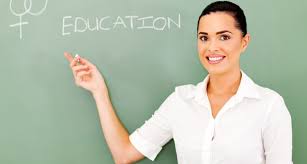 Lectures, tutorials/exercises

Lectures
The slides contain theoretical background of each chapter, which is combined with the samples of transport/traffic/mobility solutions from foreign countries - photos/pictures. The slides are systematically explained by the Lecturer. Mini videos are also important part of the slides. These slides should be provided to students (or uploaded in the MOODLE system). 
 
Exercises
Students solve projects, which are focused on transportation impact assessment (ecological, environmental). There will be various case studies (e.g. design of new bike sharing system) and one part the projects will be creation of cost-benefits assessment for the new system.
Intelligent Transport Systems: New ICT based Master’s Curricula in Uzbekistan (INTRAS)AGREEMENT NUMBER – 2017-3516/001-001Project reference number – 586292-EPP-1-2017-1-PL-EPPKA2-CBHE-JP
Assessment method
- Projects are assessed from the quality point of view. Theoretical knowledge is assessed at the final oral and/or written examination. Student may sign up for the final examination only in the case that their projects are of a set quality (e.g. 60%).
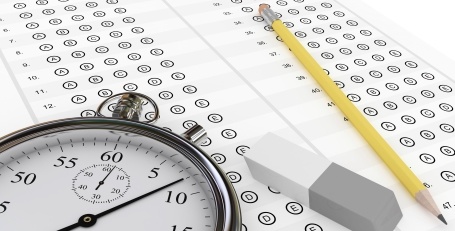 Intelligent Transport Systems: New ICT based Master’s Curricula in Uzbekistan (INTRAS)AGREEMENT NUMBER – 2017-3516/001-001Project reference number – 586292-EPP-1-2017-1-PL-EPPKA2-CBHE-JP
Textbooks - Publications - Software
ITE: Transportation planning handbook, 3rd edition

Guide to Cost-Benefit Analysis of Investment Projects,  ISBN 978-92-79-34796-2, doi:10.2776/97516 - - 

https://ec.europa.eu/inea/sites/inea/files/cba_guide_cohesion_policy.pdf

Vukan R. Vuchic: Urban Transit Systems and Technology, Online ISBN:9780470168066, DOI:10.1002/9780470168066

Joseph Chow: Informed Urban Transport Systems, 1st Edition, Classic and Emerging Mobility Methods Toward Smart Cities
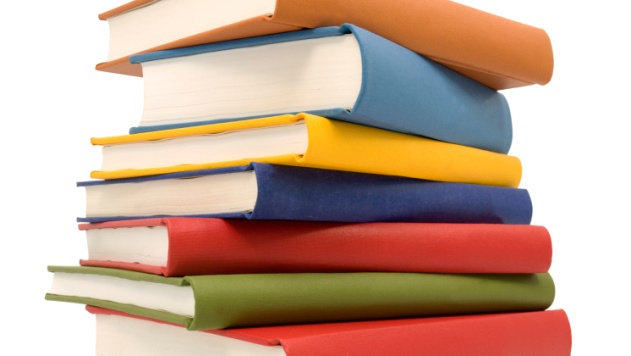 Intelligent Transport Systems: New ICT based Master’s Curricula in Uzbekistan (INTRAS)AGREEMENT NUMBER – 2017-3516/001-001Project reference number – 586292-EPP-1-2017-1-PL-EPPKA2-CBHE-JP
Selected relevant publications
Bocarejo, J. P, Velasquez, J. M. Díaz, C. A. and Tafur, L. E. (2012) Impact of Bus Rapid Transit Systems on Road Safety Lessons from Bogotá, Colombia, Transportation research record.: Journal of the Transportation Research Board, No. 2317, Transportation Research Board of the National Academies, Washington, D.C., pp. 1–7.

Marsden G; Mullen CA; Bache I; Bartle I; Flinders M (2014) Carbon reduction and travel behaviour: Discourses, disputes and contradictions in governance, Transport policy., 35, pp.71-78. doi: 10.1016/j.tranpol.2014.05.012

Mullen, CA, Tight, M, Whiteing, A and Jopson, A (2014) Knowing their place on the roads: what would equality mean for walking and cycling? Transportation research. Part A, Policy and practice., 61. 238 - 248. http://eprints.whiterose.ac.uk/id/eprint/78039

Paul Timms, Miles Tight & David Watling (2014) Imagineering mobility: constructing utopias for future urban transport. Environment and planning. A, Environment and planning. 2014, volume 46, pages 78–93. doi:10.1068/a45669

Louise Butcher (2016) Access to transport for disabled people Briefing Paper, Number SN00601, 14 April 2016 House of Commons Library http://researchbriefings.parliament.uk/ResearchBriefing/Summary/SN00601

https://www.ite.org/